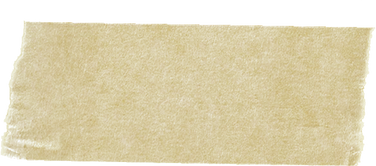 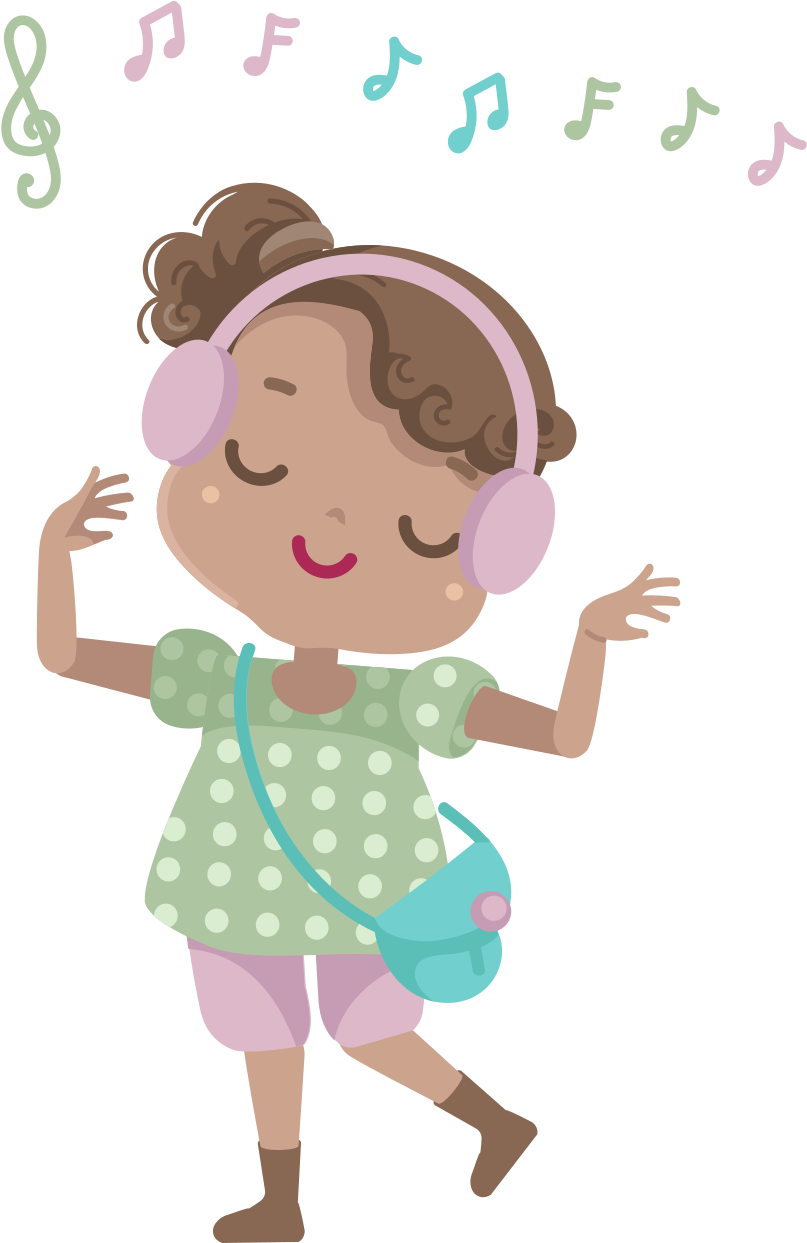 Khởi động
CÙNG LẮNG NGHE
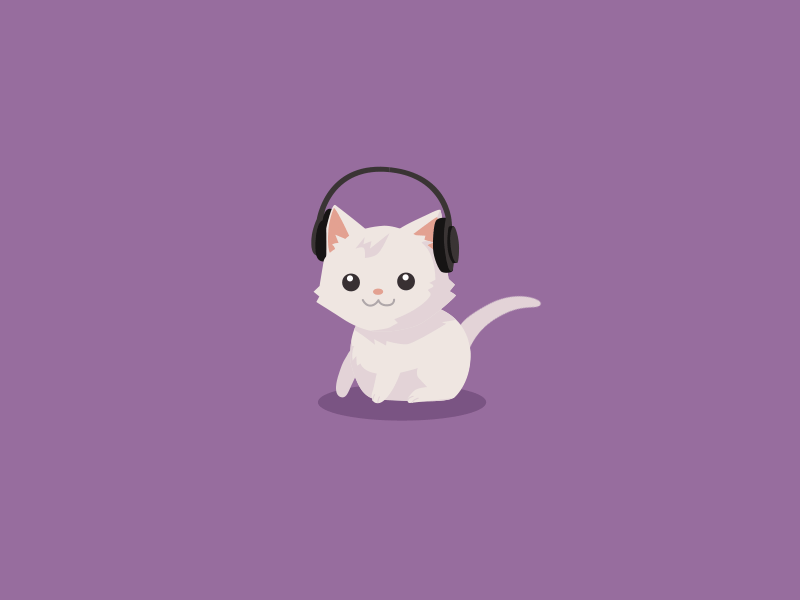 [Speaker Notes: Thanh Ngọc – Giáo án văn 6 Bộ Chân trời sáng tạo -0905948165 https://www.facebook.com/anhbao2020]
Hình ảnh những chú cún, chú mèo… thân thiện dễ thương trong thực tế hay trong những câu chuyện, những bộ phim ..ít nhiều hẳn đã trở thành một phần trong kí ức tuổi thơ của em. Hãy chia sẻ về tình cảm của bản thân về một trong số những thú cưng ấy?
Từ khi biết thuần hóa các loài vật để nuôi trong nhà, con người đã có tình yêu mến các loài vật. Đặc biệt là các loài vật gần gũi với con người như chó, mèo, trâu, bò, chim chóc,… Các loài vật nuôi đóng vai trò rất lớn trong đời sống lao động và tình cảm của con người. Thế nhưng, ngày nay, khi đời sống phát triển, con người ngày càng phai nhạt tình yêu thương đối với chúng. Phải chăng, chúng ta ngày càng mất dần đi tình yêu thương loài vật nuôi? Theo các em chúng ta cần có những hành động và suy nghĩ gì về động vật trong cuộc sống hiện nay? Để trả lời được câu hỏi trên chúng ta sẽ cùng tìm hiểu qua bài học hôm nay.
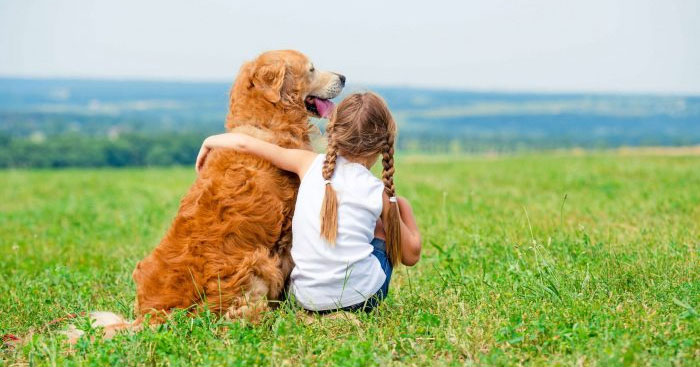 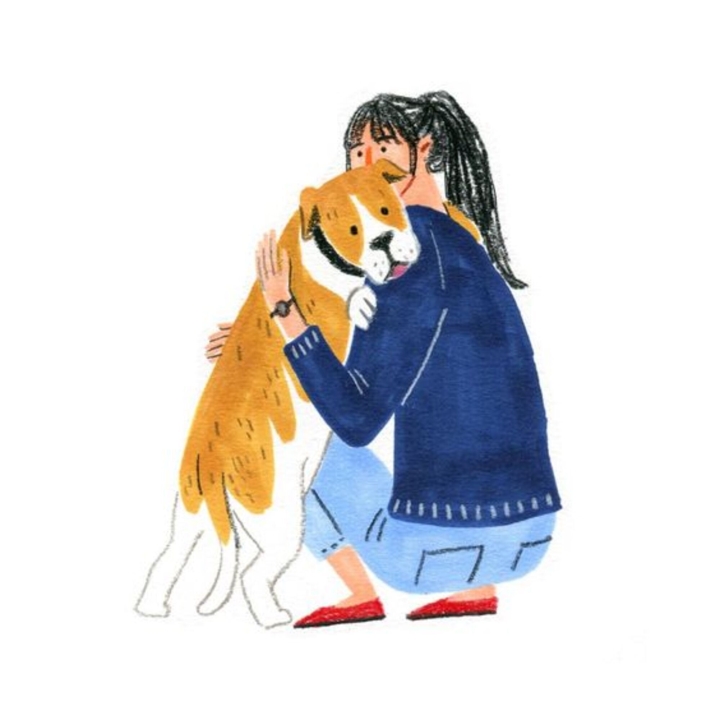 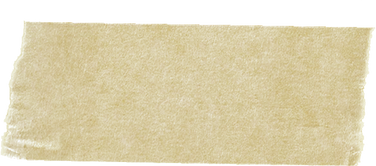 VĂN BẢN:
MỘT CON MÈO NẰM NGỦ TRÊN NGỰC TÔI
Anh Ngọc
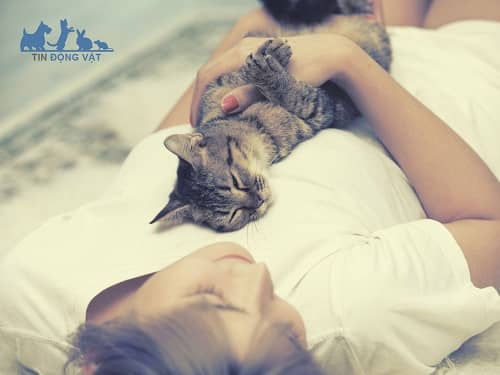 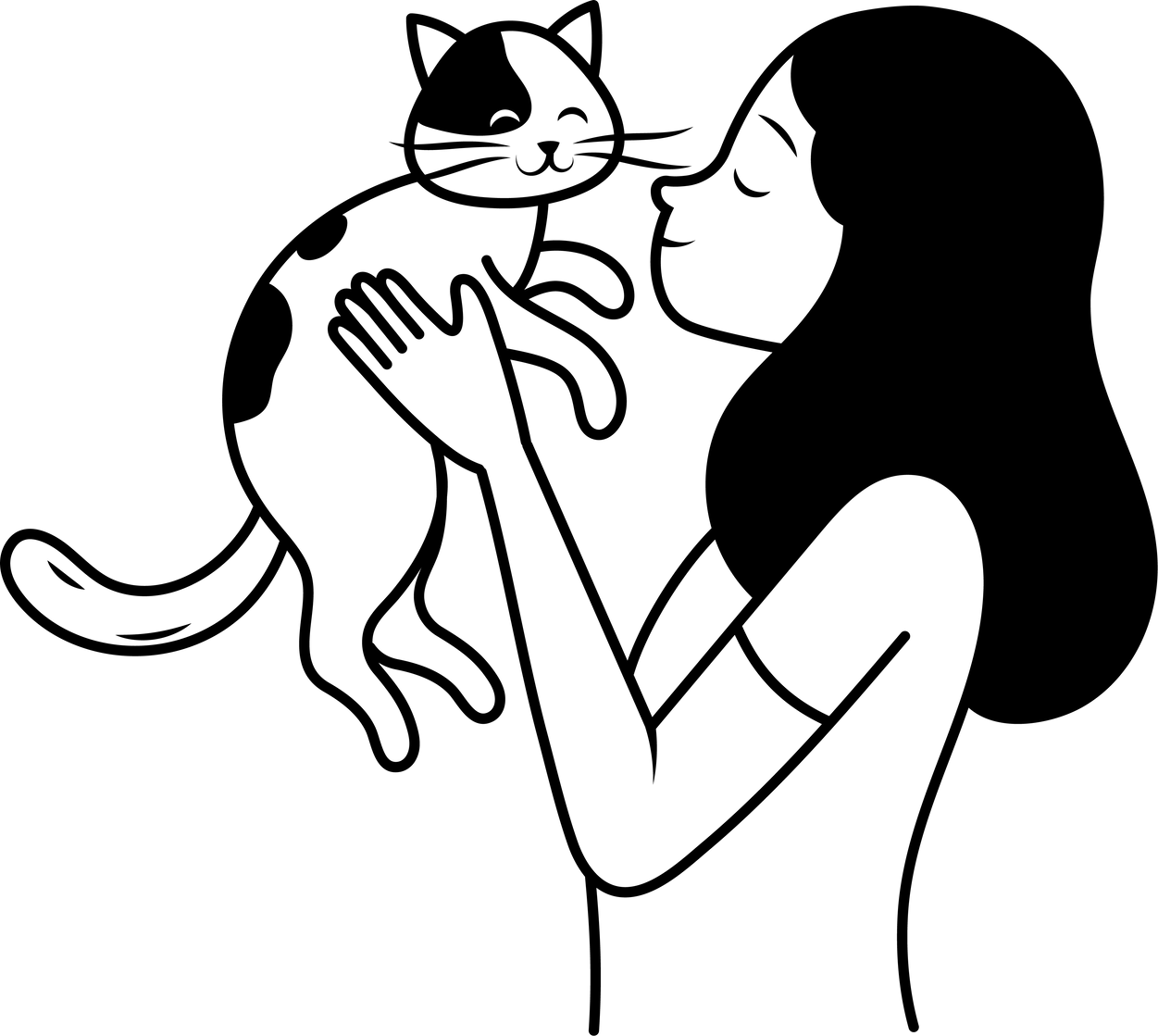 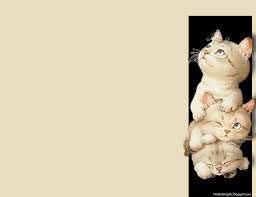 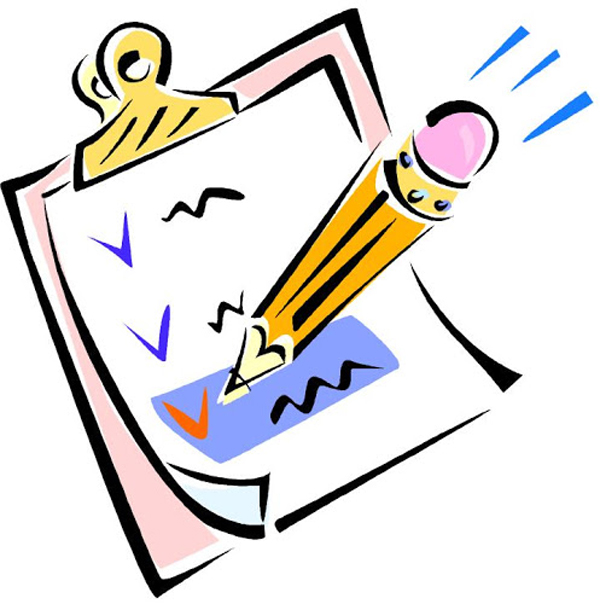 TRẢI NGHIỆM CÙNG VĂN BẢN
 - Tác giả
NHÀ THƠ ANH NGỌC
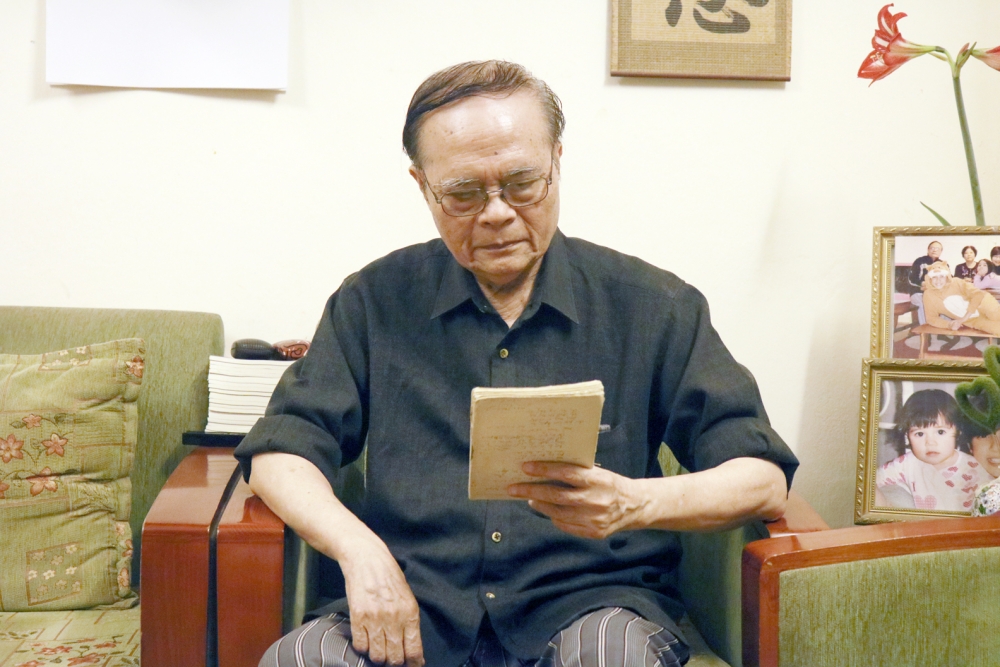 HƯỚNG DẪN ĐỌC
- Đọc với giọng to, rõ ràng, tình cảm và thích thú.
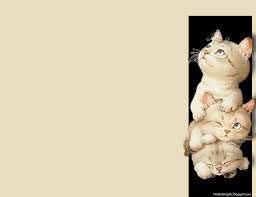 Trải nghiệm cùng văn bản
- Em hình dung thế nào về hình ảnh “một con mèo nằm ngủ trên ngực tôi”?
- Dựa vào trí tưởng tượng của bản thân, nêu suy nghĩ về hình ảnh “một con mèo nằm ngủ trên ngực tôi”?
- Theo em, nhân vật “tôi” ca hát về điều gì?
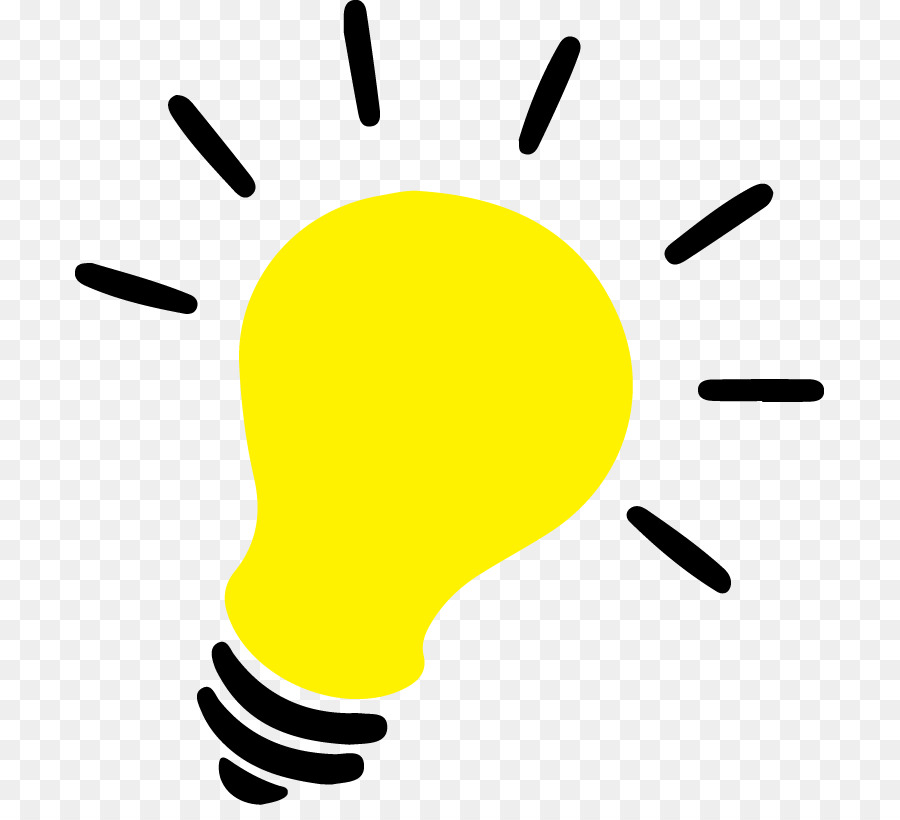 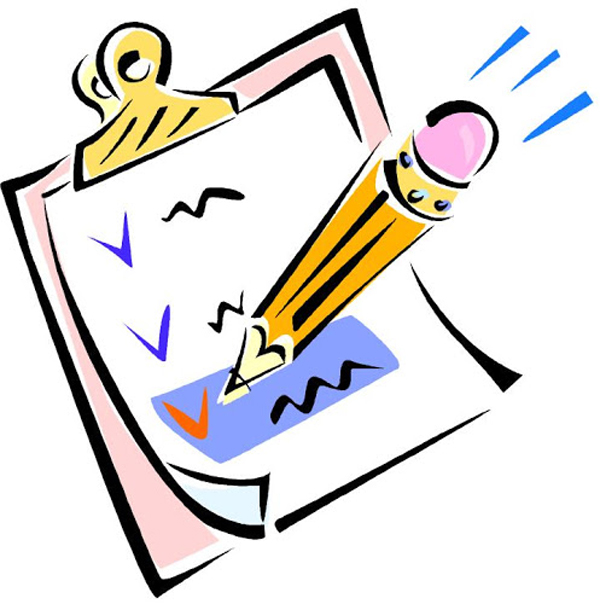 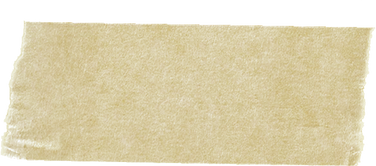 II. SUY NGẪM VÀ PHẢN HỒI

1. Đặc điểm hình thức thơ
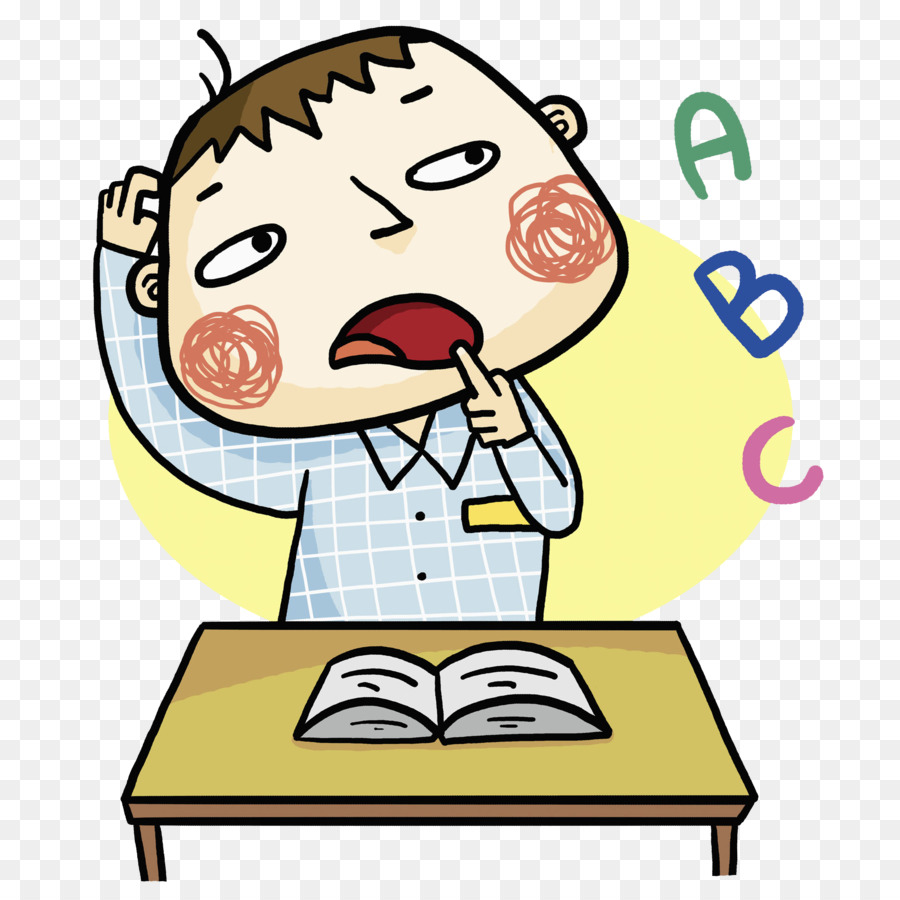 ? Những dấu hiệu hình thức nào cho thấy “Một con mèo nằm ngủ trên ngực tôi là” là một bài thơ?
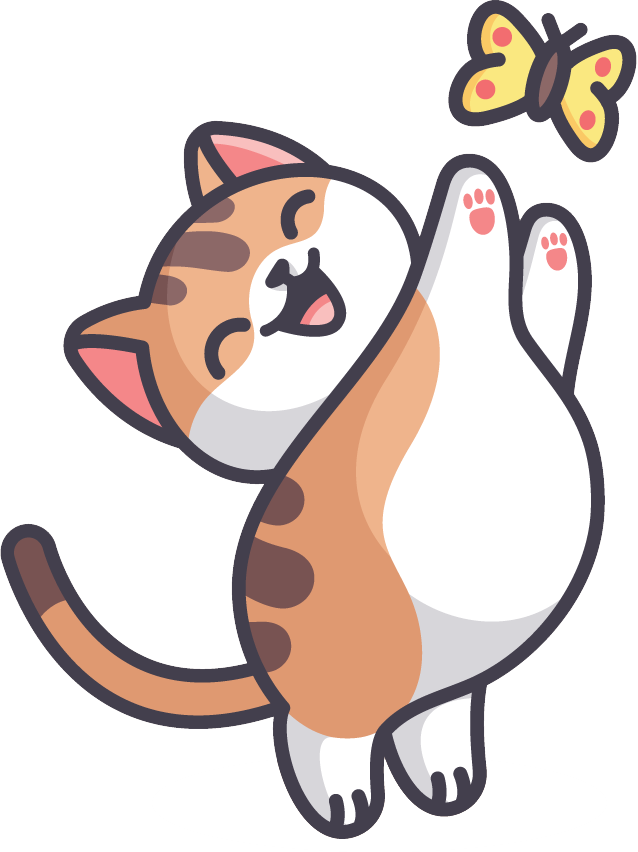 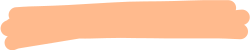 Số tiếng mỗi dòng: linh hoạt (Thơ tự do).
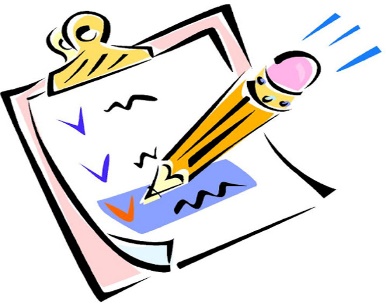 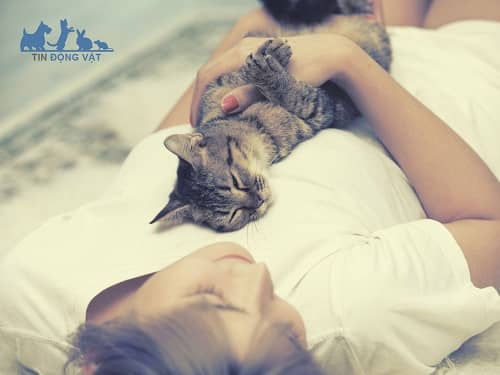 Bài thơ chia thành 5 khổ thơ, mỗi khổ thường có 4 dòng thơ (riêng khổ thơ 5 có 6 dòng thơ).
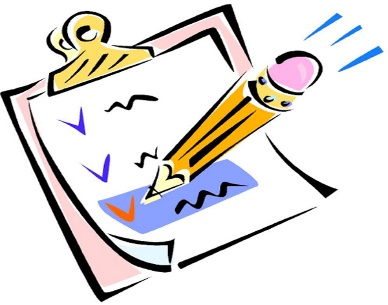 D
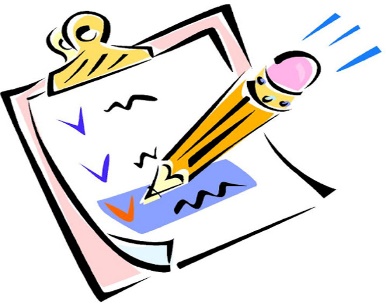 Chủ yếu gieo vần chân.
Câu thơ ngắt nhịp nhịp nhàng.
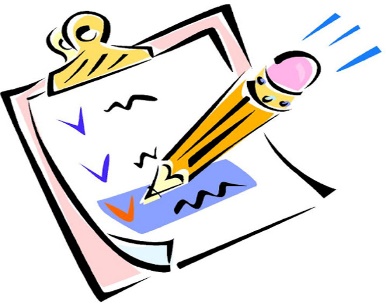 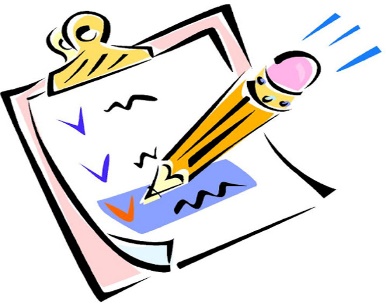 Ngôn ngữ thơ hàm súc.
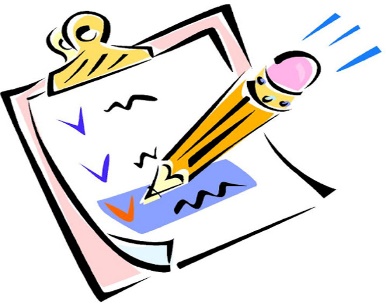 2. Nét độc đáo của bài thơ
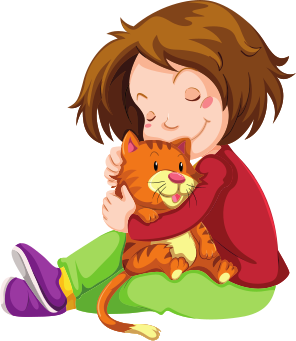 HOẠT ĐỘNG NHÓM: 
10 PHÚT
D
HÌNH ẢNH
Chú mèo dễ thương xinh xắn đáng yêu
Biện pháp tu từ
So sánh: “Như đứa trẻ giữa vòng tay ấp ủ”
- Chú mèo thơ ngây tựa như đứa trẻ
Ẩn dụ: Móng vuốt của đêm
-Gợi hình ảnh sinh động
Điệp từ: “ngủ đi” (6 lần); “được” (2 lần)
- Thể hiện sự vỗ về, ôm ấp của nhân vật tôi dành cho chú mèo
Nhịp thơ
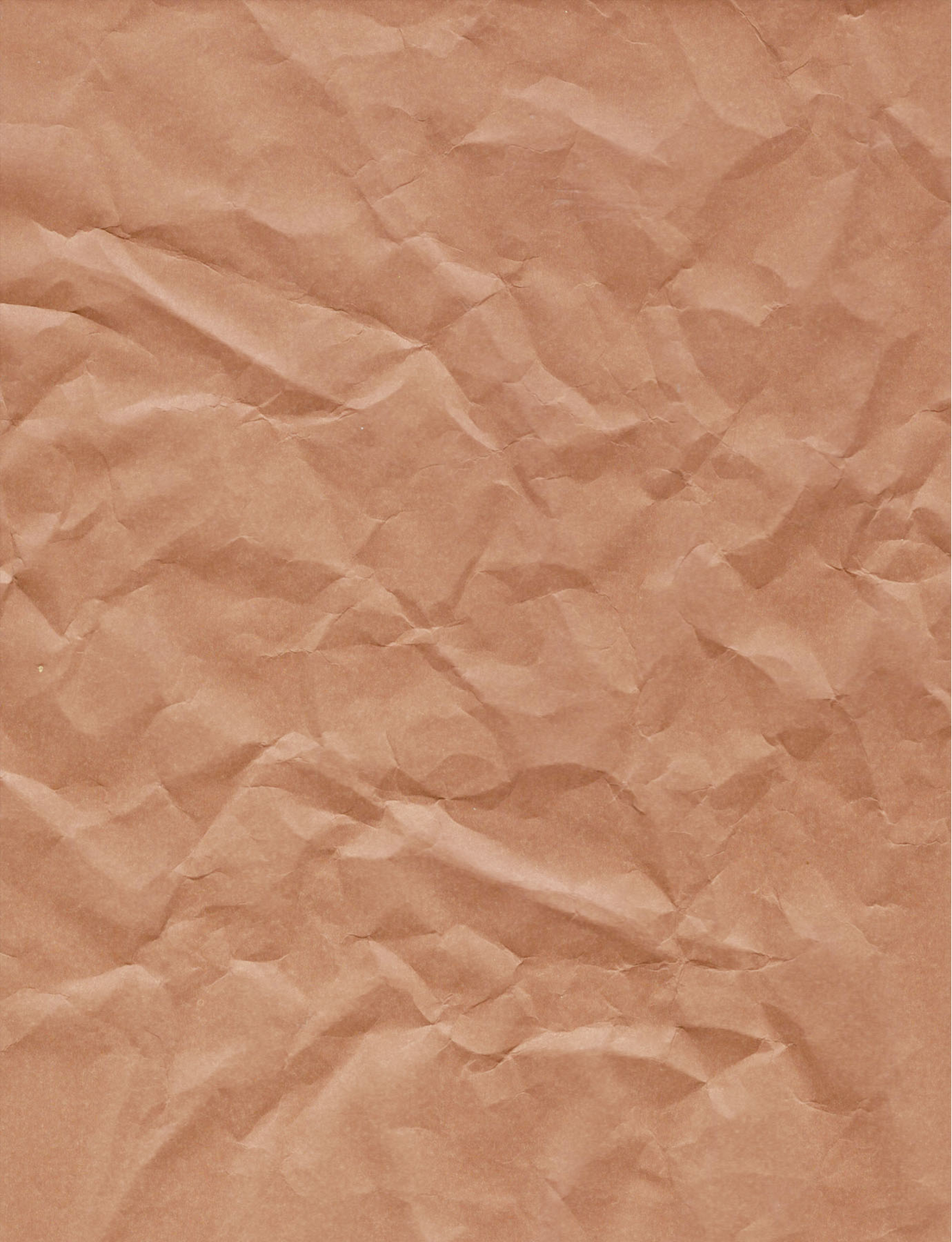 Gợi nhịp điệu nhẹ nhàng tình cảm
Nhịp 3/5; 5/3; 2/2/3/2
Từ  ngữ
Phác họa sinh động cụ thể hình ảnh chú mèo
Dùng nhiều tính từ: nhọn hoắt/ ngây thơ/bướng bỉnh/ ngang tàng
Gợi hình ảnh chú mèo nhỏ dễ thương, gắn bó than thiết với nhân vật tôi
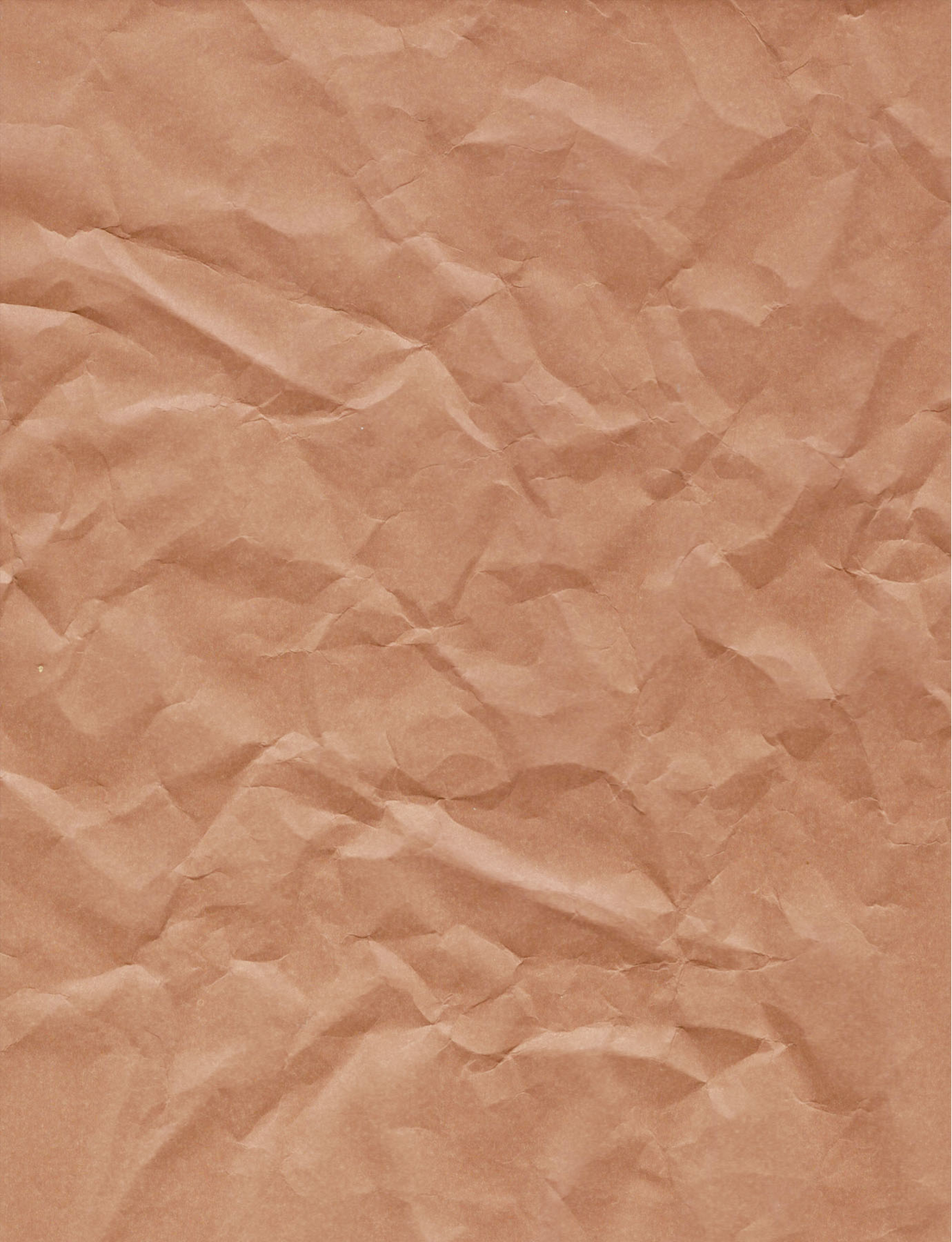 Từ  ngữ
Chi tiết miêu tả hình ảnh chú mèo
Kể chuyện chú mèo nằm ngủ trên ngực
2. Nét độc đáo của bài thơ
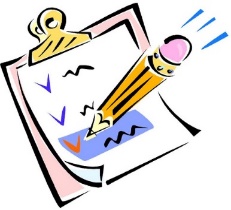 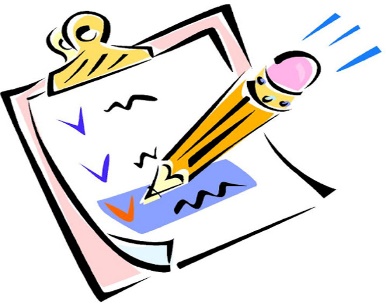 3. Tình cảm cảm xúc của nhà thơ
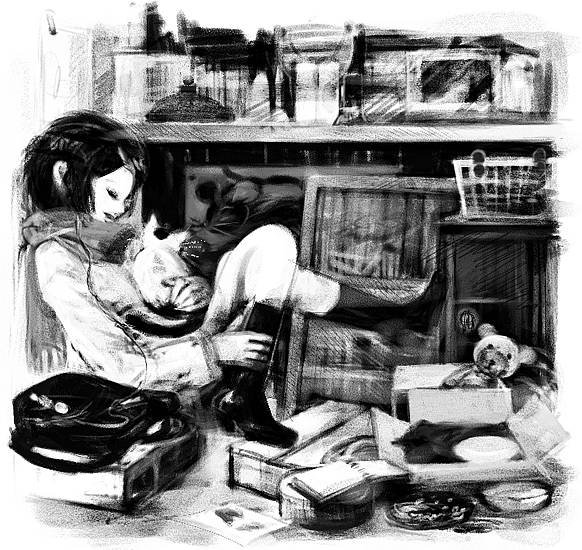 Trong bài thơ hình ảnh nào đã được nhắc lại tới hai lần?
Hình ảnh được nhắc tới hai lần:
Trên ngực tôi nằm ngủ một chú mèo
- Những từ ngữ thể hiện cảm xúc, mối quan hệ của nhân vật tôi dành cho chú mèo đang ngủ: 
Nằm nghe nhịp nhàng thánh thót
Trái tim tôi hòa nhịp trái tim mèo
Trái tim tôi một phút bỗng mềm đi
Lâng lâng hạnh phúc
Được âu yếm, vuốt ve, đùm bọc
Được âm thầm cất tiếng ca ru
Những từ ngữ nào trực tiếp thể hiện những cảm nhận, cảm xúc của nhân vật tôi khi có một chú mèo ngủ trên ngực mình?
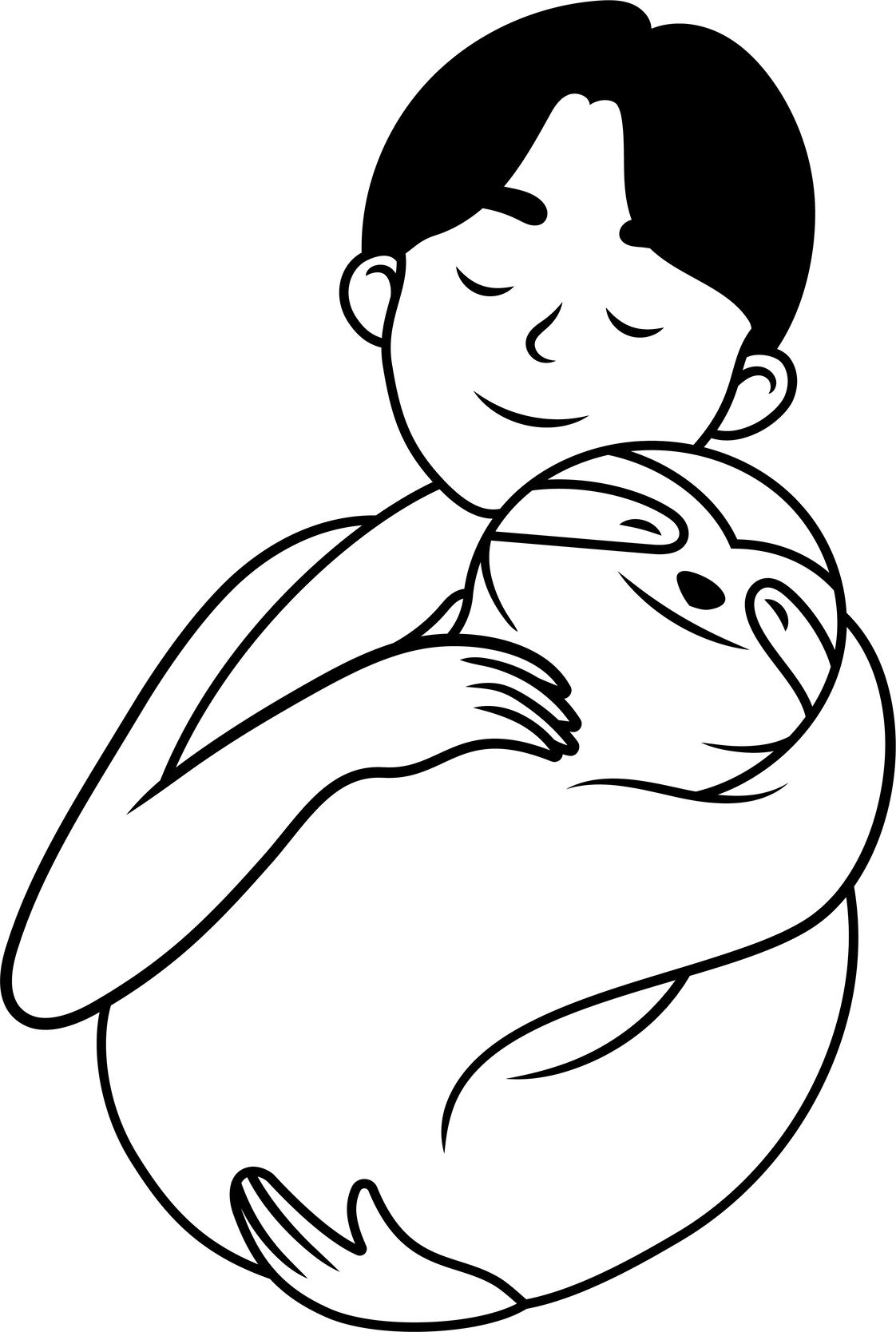 Em nhận ra nhân vật tôi đã dành tình cảm như thế nào cho chú mèo?
Gắn bó, chở che, yêu thương đùm bọc và luôn cảm thấy hạnh phúc, vui sướng khi được bên cạnh chú mèo
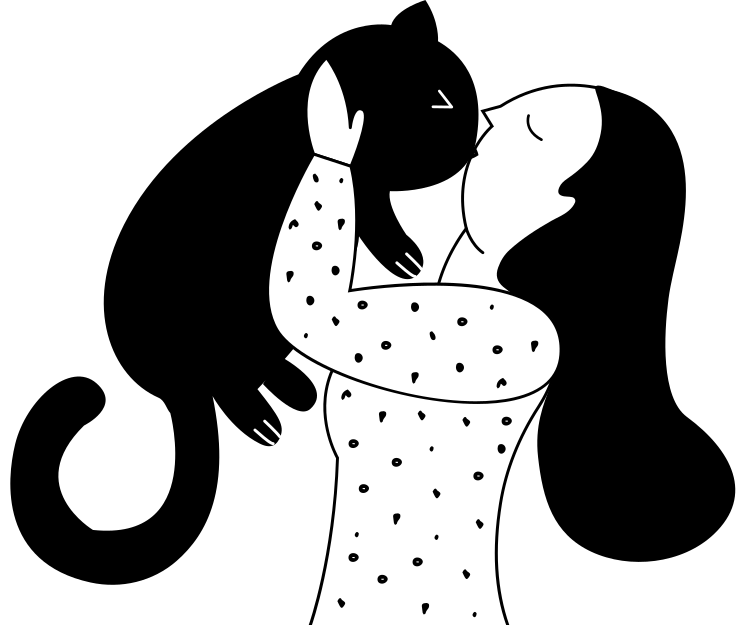 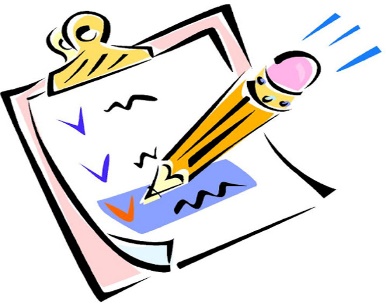 3. Tình cảm cảm xúc của nhà thơ
Gắn bó, chở che, yêu thương đùm bọc, hạnh phúc, vui sướng khi được bên cạnh chú mèo.
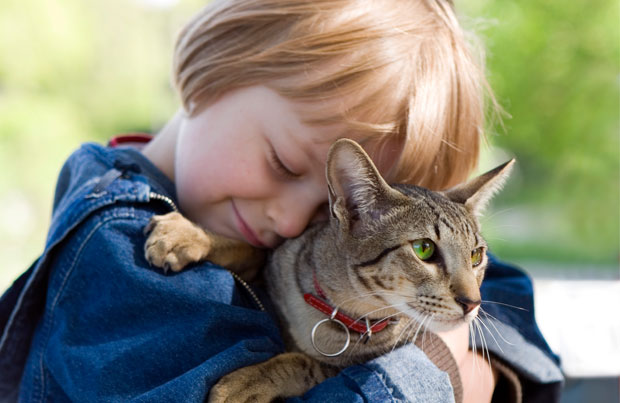 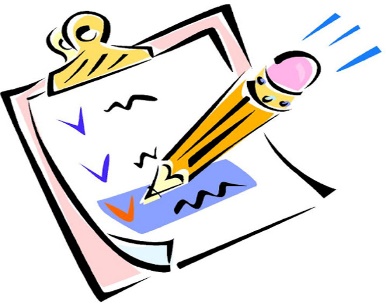 THÔNG ĐIỆP CỦA VĂN BẢN
- Hãy biết yêu thương, chở che cho những loài vật nhỏ bé gần gũi quanh mình.
- Hãy để trái tim mình được rung cảm, được đập những nhịp đập yêu thương và lắng nghe những nhịp đập ấy để biết sống sâu, sống chậm, sống ý nghĩa hơn.
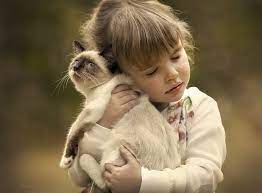 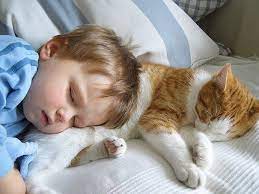 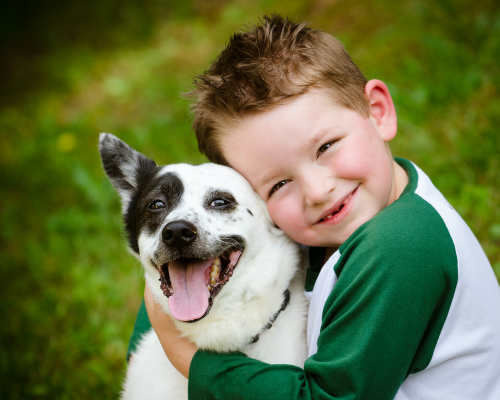 III. Vận dụng
Chia sẻ suy nghĩ của em cùng các bạn trong lớp về vấn đề bảo vệ động vật trong đời sống hiện nay? Em có những hành động cụ thể gì để thể hiện tình yêu thương và bảo vệ động vật của bản thân?
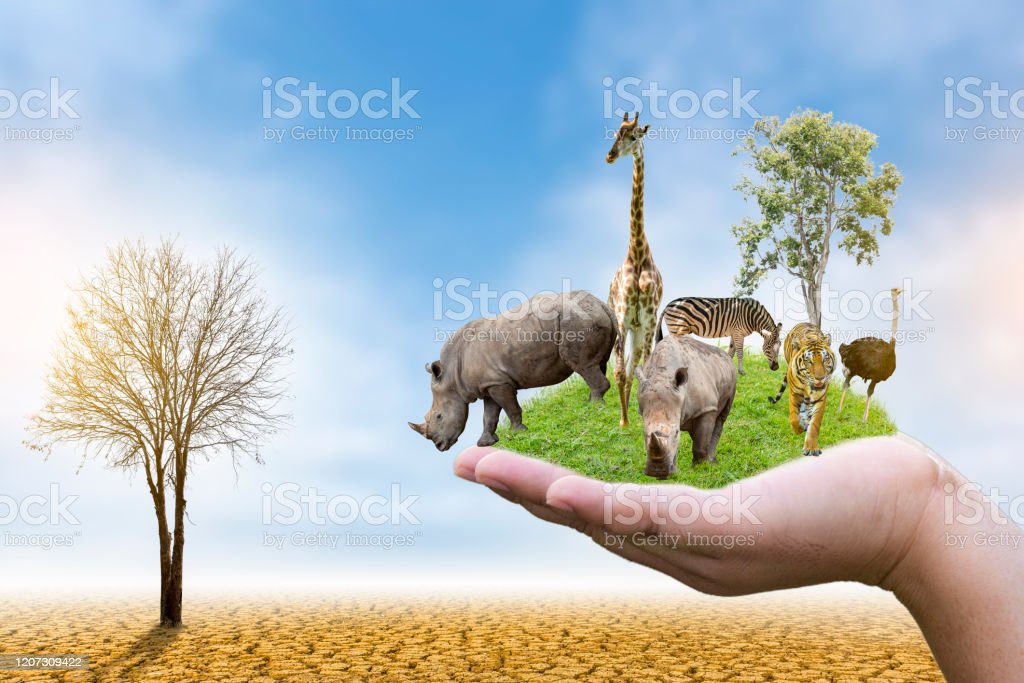 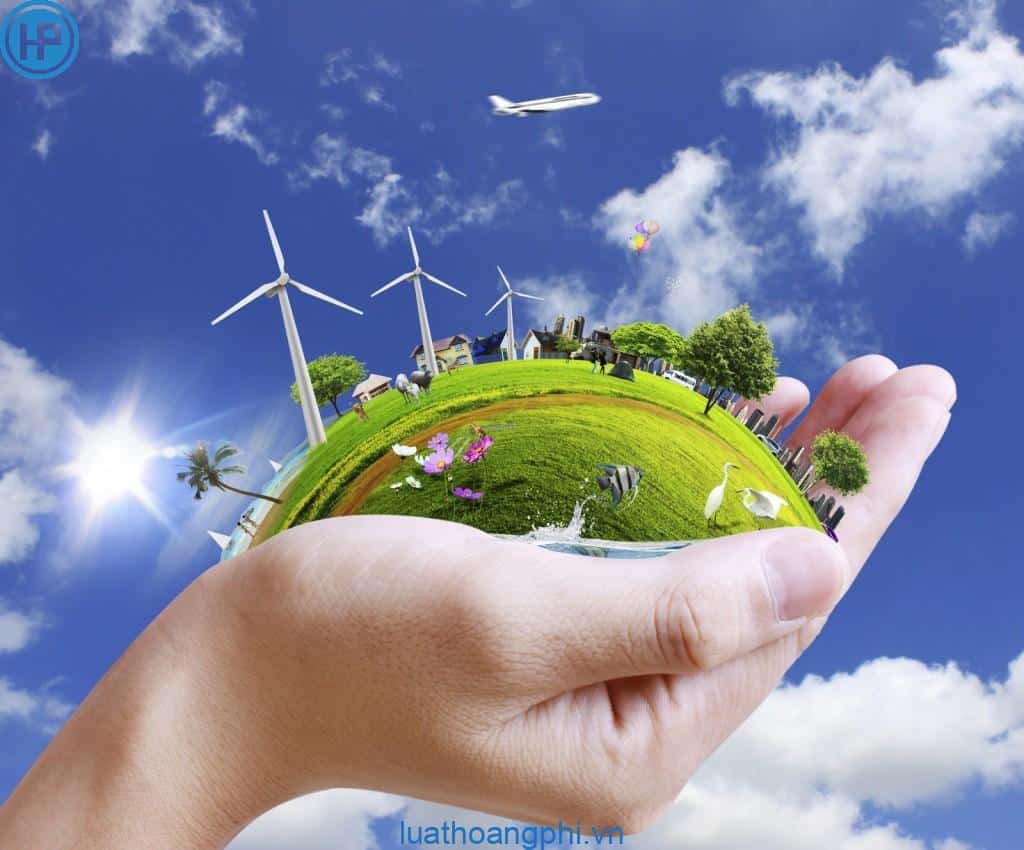